The representative Elements:Groups 1A – 4A
A Survey of the Representative Elements
The Group 1A Elements
The Chemistry of Hydrogen
The Group 2A Elements
The Group 3A Elements
The Group 4A Elements
The representative Elements:Groups 5A – 8A
The Group 5A Elements	
Chemistry of Nitrogen
Chemistry of Phosphorus
The Group 6A Elements
Chemistry of Oxygen
Chemistry of Sulfur
The Group 7A Elements
The Group 8A Elements
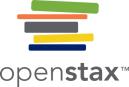 Representative Elements
The location of the representative metals is shown in the periodic table. Nonmetals are shown in green, metalloids in purple, and the transition metals and inner transition metals in yellow.
A Review of the Periodic Table
Representative elements:  
Groups 1A – 8A (Groups 1, 2, 13-18)
The s and p blocks (subshells ns and np are filled)
Transition elements:  
Groups 3B – 2B (Groups 3 – 12)
The d block (orbitals d are filled)
A Review of the Periodic Table
Lanthanides and Actinides:  
Listed separately at bottom of the table 
The f block (orbitals 4f and 5f are filled)
Metalloids:  
Separate metals from nonmetals
B, Si, Ge, As, Sb, Te, Po, & At
The Trends of Nuclear Charge and Atomic Size
Effective nuclear charge: increases left-to-right and decreases top-to-bottom;
Atomic size: decreases left-to-right and increases top-to-bottom;
Atomic Radii of Some Representative Elements (in Picometers)
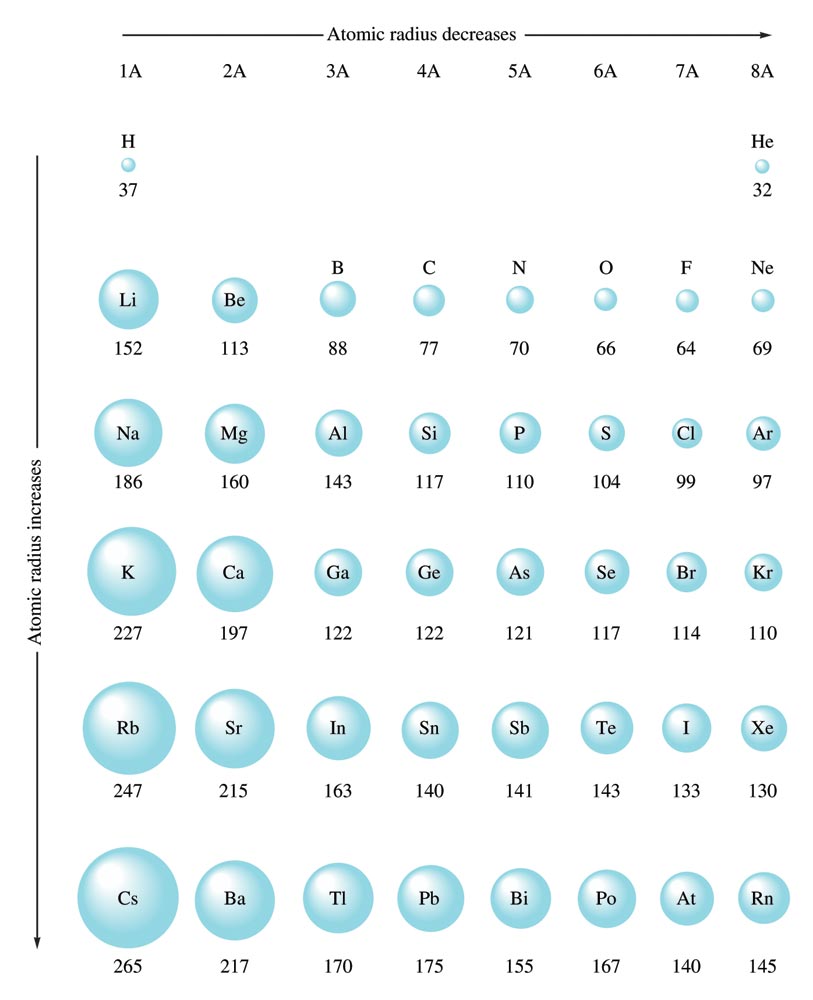 Trends in Ionization Energy
Ionization energy (Ip):
	M(g)  →  M+(g)  +  e-  
Ionization energy increases left-to-right and decreases top-to-bottom.
Li > Na > K > Rb > Cs;
F > Cl > Br > I;
C < O < N < F;	(anomaly between N & O)
Li < B < Be < C;	(anomaly between Be & B)
Electron Affinity = the energy that is released when an electron is added to a gaseous atom
+ Energy
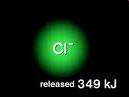 Trends in Electron Affinity
Electron afffinity (EA) = energy released when an electron is added to gaseous atom;
Electron affinity increases from left to right and decreases from top to bottom:
	C < N < O < F;
	I < Br < F < Cl (anomaly between Cl and F. Why?)
Trends in Electronegativity
Electronegativity = the relative ability to compete for electrons; 
	In molecules, bonding electrons are drawn closer to the more electronegative atom.
Electronegativity increases from left to right and decreases top to bottom:
	C < N < O < F;
	I < Br < Cl < F;
Chemical Reactivity
Reactivity of metals decreases left-to-right and increases top-to-bottom.
	Na > Mg > Al;  
	Li < Na < K;
Reactivity of nonmetals increases left-to-right and decreases top-to-bottom.
	N < O < F;	
	F > Cl > Br;
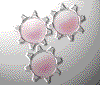 Concept Check
Which atom is larger, Na or Cl? Why?

		Na 		Cl
[Speaker Notes: Na should be the larger atom because the electrons are not bound as tightly due to a smaller effective nuclear charge.]
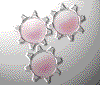 Concept Check
Which atom is larger, Li or Cs? Why?

		Li 		Cs
[Speaker Notes: Cs should be the larger atom because of the increase in orbital sizes in successive principal quantum levels (to accommodate more electrons).]
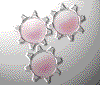 Concept Check
Which is more reactive and why?
Li or Cs?
Na or Al?
F or I?
P or Cl?
[Speaker Notes: Cs should be the larger atom because of the increase in orbital sizes in successive principal quantum levels (to accommodate more electrons).]
Distribution of 18 Most Abundant Elements
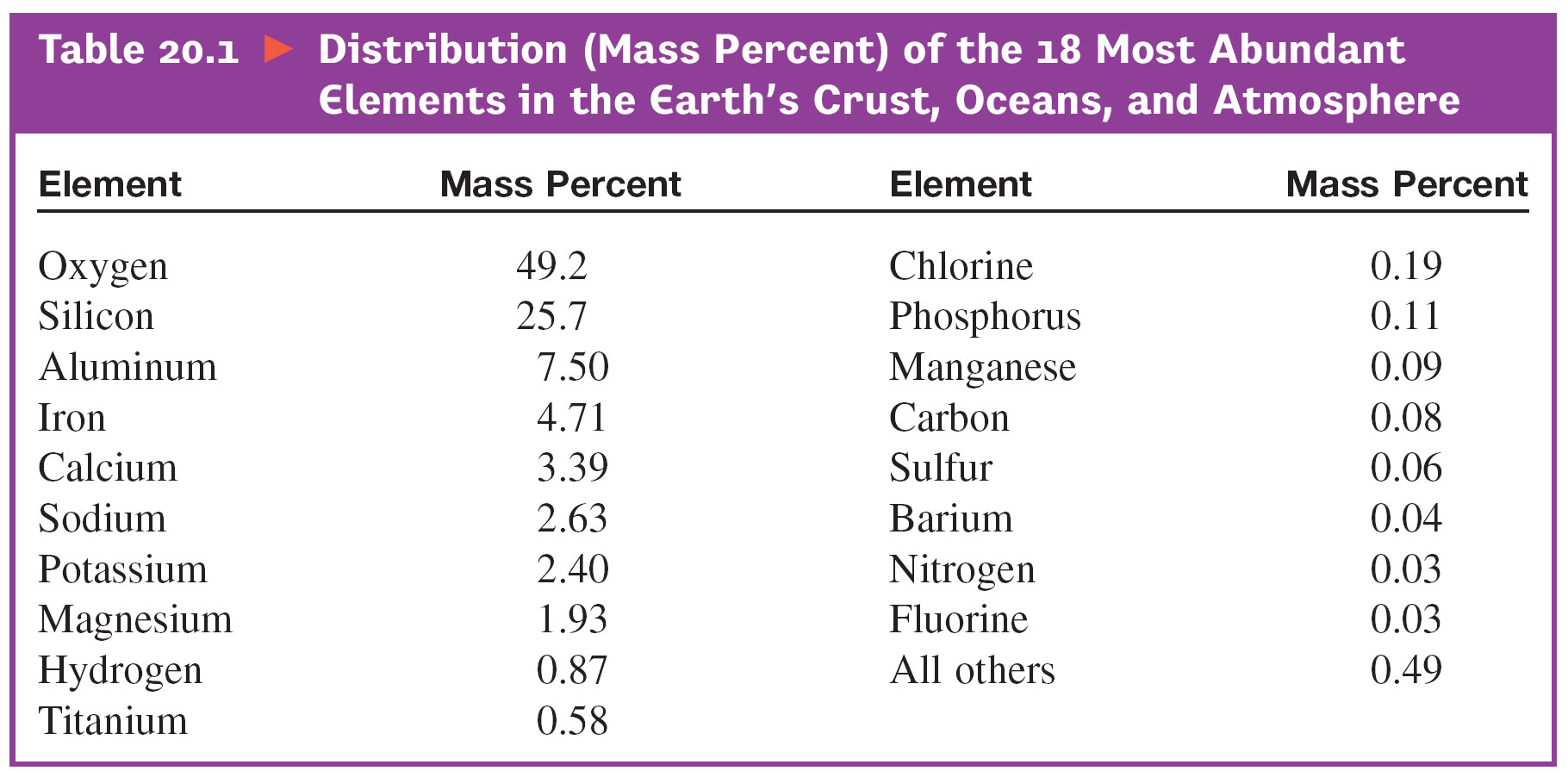 Abundance of Elements in the Human Body
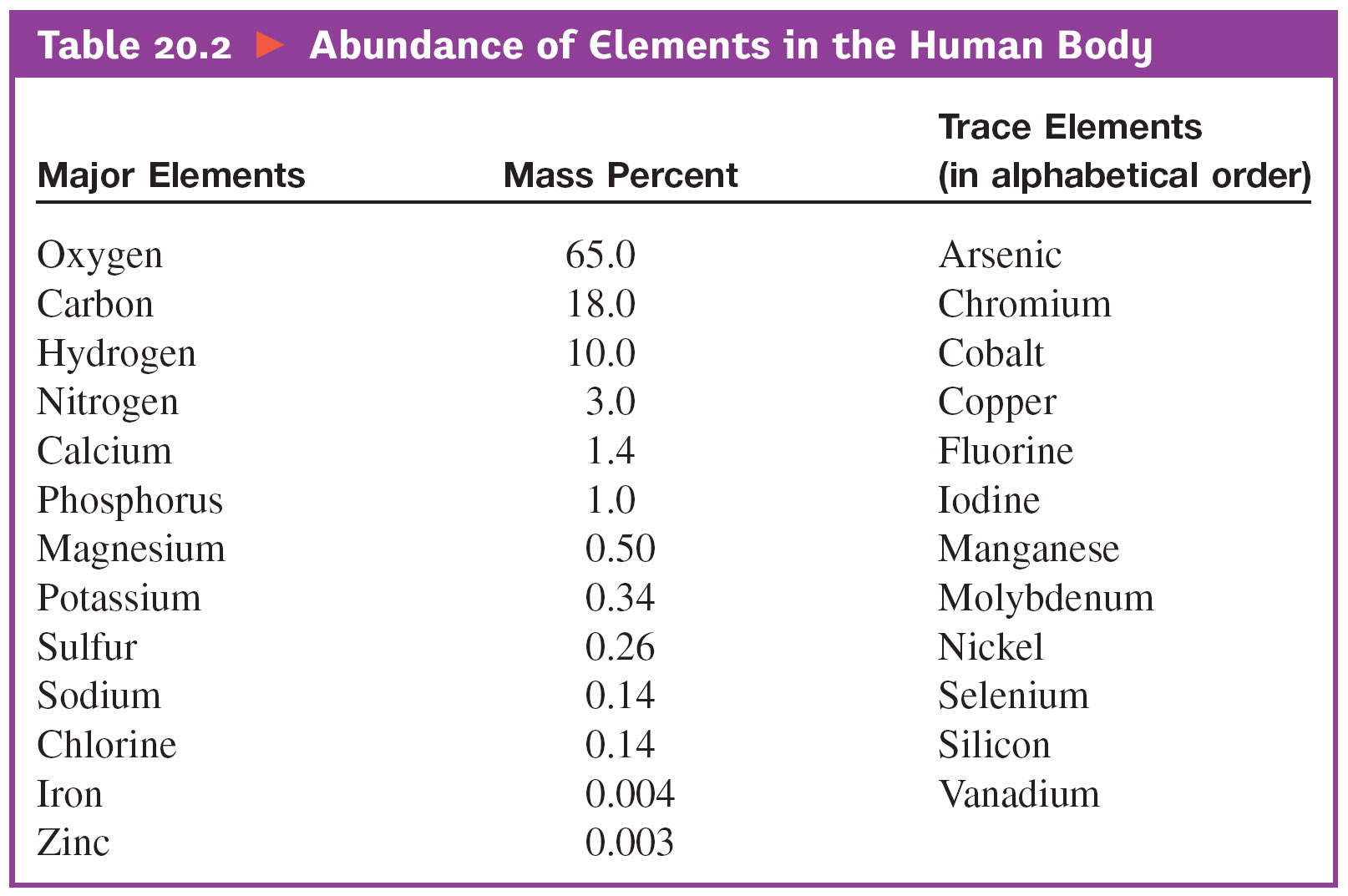 Alkali Metals: Sources and Methods of Preparation
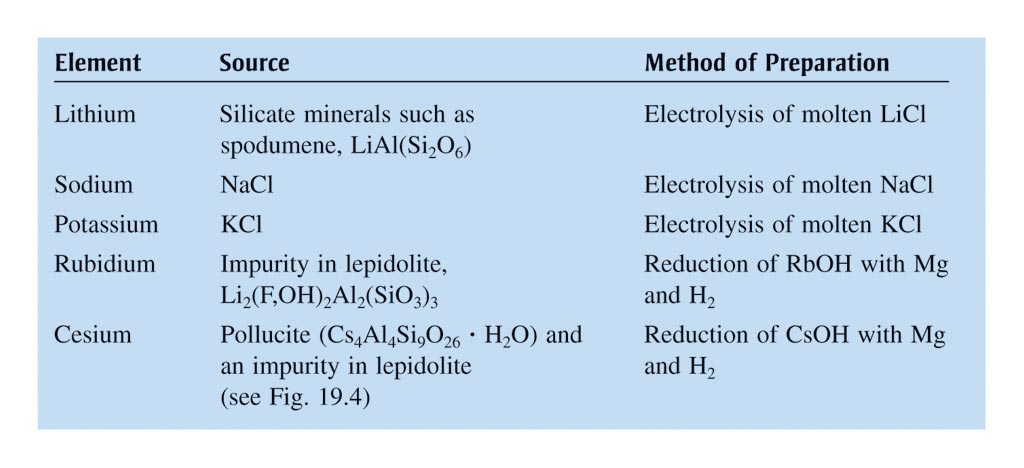 Group 1A Oxides
Reactions of alkali metals with oxygen gas do not produce the same oxides:
		4Li(s) + O2(g)    2Li2O(g)  (simple oxide)
		2Na(s) + O2(g)   Na2O2(s)  (peroxide)
		K(s) + O2(g)   KO2(s)  (superoxide)
Production of Alkali Metals
Li, Na and K are produced by electrolysis of molten chlorides (LiCl, NaCl and KCl).
K is also produced by displace method using molten KCl and sodium vapor:
		KCl(l)  +  Na(g)    K(g)  +  NaCl(l)
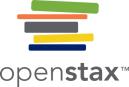 Production of Sodium by Electrolysis of Molten NaCl
Pure sodium metal is isolated by electrolysis of molten sodium chloride using a Downs cell. It is not possible to isolate sodium by electrolysis of aqueous NaCl solutions, because hydrogen ions are more easily reduced than are sodium ions; as a result, hydrogen gas forms at the cathode instead of the desired sodium metal. The high temperature required to melt NaCl means that liquid sodium metal forms.
Important Reactions of Alkali Metals
4Li(s)  +  O2(g)    2Li2O(s) 
2Na(s)  + O2(g)    Na2O2(s) 
  K(s)  +  O2(g)    KO2(s) 
6M(s)  +  N2(g)  2M3N(s)
2M(s)  +  H2O(l)    MOH(aq)  +  H2(g)
2M(s)  +  X2(g)  2MX(s) 
	(M = Li, Na, K, Rb, Cs;  X = F, Cl, Br, I)
Exercise-#1
Complete and balance each of the following equations:
Na(s)  +   H2O(l)   ?
Li(s)  +    N2(g)  ?
KO2(s) +  CO2(g)  ?
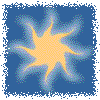 Exercise-#2
Predict the products formed by the following reactants:

   Na2O2(s) + H2O(l) →
NaOH(aq) + H2O2(l)
[Speaker Notes: NaOH(aq) + H2O2(aq)]
Uses of Lithium and Lithium Compounds
Lithium mainly used to make lithium batteries;
LiCl is used in air-conditioning units as dehumidifier;
Li2CO3 is used in porcelain enamel, manufacture of strong (pyrex) glasses, and as medication for manic depression;
Important Compounds of Sodium
NaCl: 
As an ingredient in food – Na+ is essential for electrolyte balance;
Production of sodium metal by electrolysis of molten NaCl;
	2NaCl(l)    2Na(s)  +  Cl2(g) 
Production of NaOH by electrolysis of aqueous NaCl;
	2NaCl(aq)    2NaOH(aq) + H2(g) + Cl2(g)
Important Compounds of Sodium
NaHCO3 – baking soda: used for making cookies and cakes, and in fire-extinguishers
Na2CO3 – used in manufacture of ground glasses and as industrial bases;
NaOH – used in manufacture of bleach, as a strong base, and as drain cleaners;
The manufacture of household bleach:
   Cl2(g) + 2NaOH(aq)  NaOCl(aq) + NaCl(aq) + H2O(l)
Important Compounds of Potassium
K+ is essential for nervous system;
K2O is important component in fertilizers;
KO2 is used in confined places like submarines for removal of CO2 and production of O2:
 4KO2(s) + 2CO2(g)    2K2CO3(s)  + 3O2(g)
Hydrogen
Most abundant element in the universe, but makes up <1% (by mass) on Earth crust.
Isotopes of hydrogen: 
Hydrogen (1H) - has no neutron; most abundant
Deuterium (2H) - has one neutron
Tritium (3H) – has 2 neutrons; radioactive (half-life ~ 12.3 yrs)
Isotope Effects
Deuterium exhibits significant isotope effects on chemical and physical properties.
Freezing points: H2O (0.00oC); D2O (3.81 oC)
Boiling points: H2O (100.0oC); D2O (101.42oC)
Density at 25oC (g/mL): 
		H2O (0.997); D2O (1.104)
Hydrides
Binary compounds containing hydrogen:
 Ionic hydrides: (hydrogen + reactive metals)
		    Examples:  LiH, CaH2
Covalent hydrides:
		(hydrogen + other nonmetals) 
		    Examples:  H2O, CH4, NH3)
Metallic (interstitial) hydrides:
		 H2 gas in certain transition metal crystals
Production of Hydrogen
Laboratory preparation of hydrogen gas:
		Mg(s)  +  2HCl(aq)    MgCl2(aq)  +  H2(g) 
		Zn(s)  +  H2SO4(aq)  ZnSO4(aq)  +  H2(g)

Industrial production method by steam-reformation of hydrocarbon:
CH4(g)  +  H2O(g)  CO(g)  +  3H2(g);  DH = 205 kJ
CO(g)  + H2O(g)  CO2(g) + H2(g);        DH = -41 kJ
Uses of Hydrogen
Production of Ammonia using the Haber process:
	N2(g)  +  3H2(g)  2NH3(g)
Production of Methanol:
	CO(g)  +  2H2(g)  CH3OH(l)
Hydrogenation of vegetable oil:
	Vegetable oil + H2(g)  “Crisco” and Margarine
Manufacture of hydrochloric acid
	H2(g)  +  Cl2(g)  2HCl(g)  HCl(aq)
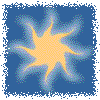 Exercise-#3
Predict the products formed by the following reactants:

       LiH(s) + H2O(l)
→  H2(g) + LiOH(aq)
[Speaker Notes: H2(g) + LiOH(aq)]
Alkaline Earth Metals
Be, Mg, Ca, Sr, Ba, and Ra (radioactive);
Very reactive elements;
Valence-shell electron configuration: ns2 
Cations = M2+, has noble gas configuration;
Practical importance:
Ca2+ and Mg2+ are essential to life;
Mg is a component in light alloys
Occurrence and Preparation
Abundance in Earth’s crust: 
Calcium and magnesium rank 5th and 6th, respectively.
Magnesium found in the ocean (~0.055 M) and in MgCO3 (dolomite)
Seawater  important source of Mg;
Calcium found in limestone and sea shells (CaCO3) – most abundant mineral on Earth
Mg and Ca are prepared by electrolysis of the molten MgCl2 and CaCl2, respectively.
Compounds of Alkaline Earth Metals
Except for Be, all oxides and halides of alkaline Earth metals are ionic compounds;
Beryllium forms covalent compounds;
Except for BeO, all oxides of alkaline Earth metals are basic – forms strong basic solutions;
BeO is amphoteric;
Extraction of Mg from Seawater
Electrolysis of Molten MgCl2
Extraction of Mg from Seawater
Mg2+(aq) + CaO(s) + H2O(l)  Mg(OH)2(s) + Ca2+(aq)

Mg(OH)2(s) + 2HCl(aq)   MgCl2(aq) + 2H2O(l) 

MgCl2(aq)  MgCl2(s)   MgCl2(l) 

MgCl2(l)   electrolysis  Mg(s)  +  Cl2(g);
Extraction of Calcium from CaCO3
CaCO3(s)  + 2HCl(aq)  CaCl2(aq)  +  H2O(l) + CO2(g);

CaCl2(aq)  CaCl2(s)  CaCl2(l); 

CaCl2(l)  electrolysis  Ca(s)  +  Cl2(g)
Uses of Some Alkaline Earth Metals
Beryllium:
a component in alloys for making tough springs and non-sparking tools
Used as X-ray tube window;
A neutron source in nuclear reactor;
Uses of Some Alkaline Earth Metals
Magnesium is used:
in the manufacture of light-weight alloys for aircraft body and parts;
as reducing agent in the extraction of silicon, titanium and beryllium;
in Grignard reagents for organic synthesis;
An ingredient in fireworks and warning flare;
Calcium is also used as reducing agent in the extraction of other metals, such as Sc and W;
Important Compounds of Magnesium
Mg2+ is essential to life;
Many enzymes require Mg2+; Mg2+ is an essential component of chlorophyll;
MgO is a component in ceramic and used in refractory furnace lining;
Mg(OH)2 is active component of antacid “Milk of Magnesia” 
MgSO4 found in fertilizers and food supplements
Important Compounds of Calcium
Like Mg2+, Ca2+ is essential to life; 
In cell physiology, movements of Ca2+ in and out of cytoplasm function as signal for many cellular processes;
Ca5(PO4)3(OH) - in teeth and bone structures; 
CaCO3 – forms protective coverings, as in egg and sea shells;
CaCO3 (limestone) - most abundant mineral;
Pure CaCO3 are used as fillers in paint, toothpaste, paper, plastics, etc.;
the source for calcium metal and quicklime:
Calcination: CaCO3(s)    CaO(s)  +  CO2(g)
Important Compounds of Calcium
CaO – also called quicklime, uses:
important ingredient of Portland cement; 
industrial base; 
extraction of Mg from seawater; 
in metallurgy – as base in steel production; 
As scrubber to remove toxic gas SO2 from industrial “flu-gas”:
	CaO(s)  +  SO2(g)    CaSO3(s)
Ca2+ & Mg2+ in Water
Ca2+ and Mg2+ causes water hardness;
	Soaps do not form leather due to formation of precipitates with Ca2+ & Mg2+;
These ions can be removed by ion-exchange process.
Cation-exchange resins – large molecules that have many -SO3- sites, with Na+ as counter ions;
Ca2+ and Mg2+ bound more strongly to anionic sites and displace Na+.
A Schematic Representation of a Typical Cation Exchange Resin
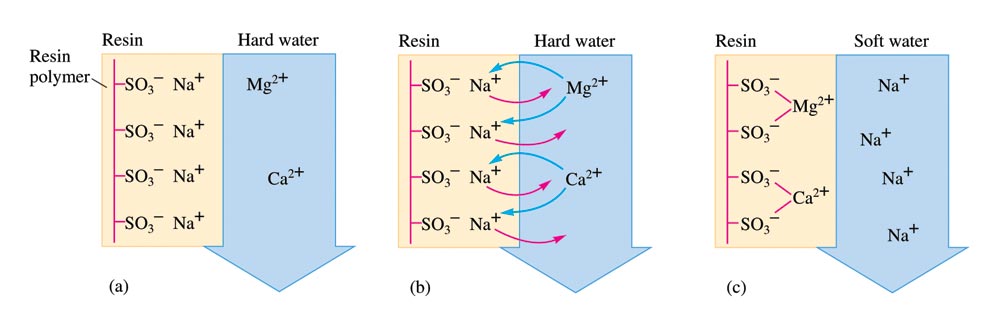 Exercise-#4
Complete and balance the following equations:
Mg(s)  +   HCl(aq)   ?
MgH2(s)  +   H2O(l)  ?
Ca(s)  +   H2O(aq)  ?
CaO(s)  +   SO2(g)  ?
Group 3A
B, Al, Ga, In, and Tl;
Valence-shell electron configuration: ns2 np1
Group 3A elements show increasing metallic character going down the group.
Boron: a metalloid, forms covalent network solid, and highest melting point in the group
Some Physical Properties, Sources, and Methods of Preparation
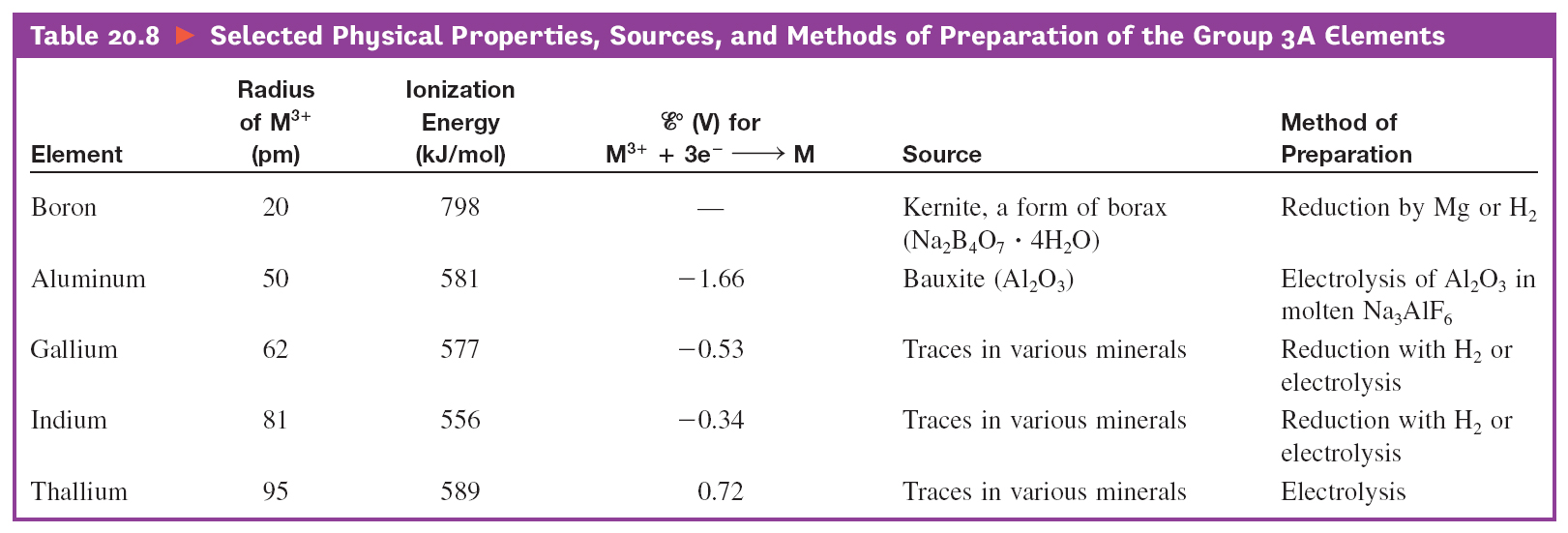 Some Important Reactions
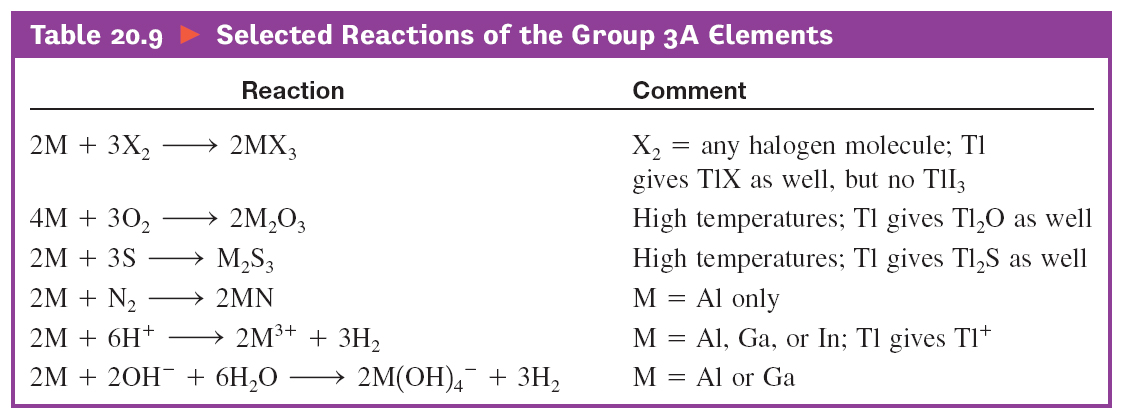 Properties of Boron (1s2 2s2 2p1)
A metalloid; forms covalent network solid; highest melting point in the group, and the least reactive
All boron compounds are covalent molecules;
Boron molecules, such as BF3, have incomplete octet and acts as Lewis acid, example:
	BF3  +  :NH3    F3B:NH3
Boron hydrides acquire octet by forming H-bridges;
Boron oxide, B2O3, forms weak boric acid, B(OH)3;
Aluminum
Electron configuration: 1s2 2s2 2p6 3s2 3p1 
	or [Ar] 3s2 3p1
Third most abundant element (and most abundant metal) in the Earth’s crust; 
Most important metal of Group 3A;
US annual production: over 5 millions tons;
Aluminum Production
Extracted from bauxite, Al2O3nH2O;
Produced by the Hall-Heroult process - electrolysis of molten Al2O3-Na3AlF6 (cryolite) mixture at ~ 960oC 
Aluminum production is an energy intensive process 
Energy consumption: ~ 54 MJ/kg Al (~3% of electrical energy supply)
Re-cycling saves up to 95% of this energy;
(Re-cycle an aluminum can and power your desk-top monitor up to 3 hours)
Production of Aluminum
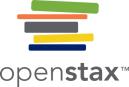 Production of Aluminum
An electrolytic cell is used for the production of aluminum. A molten mixture of cryolite, bauxite and calcium fluoride is electrolyzed, which produces aluminum metal at the cathode, and oxygen, carbon monoxide, and carbon dioxide at the anode.
Importance of Aluminum
Lightweight metal (density = 2.70 g/cm3);
Forms strong, lightweight alloys with copper and magnesium for aircraft bodies and parts;
High resistance to corrosion - extensively used to make beverage containers (soda drinks cans);
Also used as reducing agent in the fuel during space shuttle launching.
Chemical Properties of Aluminum
Reactive metal, readily oxidized by atmospheric O2 to form Al2O3; 
Al2O3 forms protective coating (an anodic protection) that prevents further corrosion of the metal;
Al2O3 is amphoteric - reacts with both strong acids & bases;
Aluminum reacts with halogens to form AlX3;
Al2O3 and AlF3 are strictly ionic compounds; 
Other halides are ionic with covalent characteristics.
Reactions of Aluminum
With strong acids:
2Al(s)  +  6 HCl(aq)    2AlCl3(aq)  +  3H2(g);
2Al(s)  +  3H2SO4(aq)  Al2(SO4)3(aq)  + 3H2(g);
2Al(s) +  2HNO3(aq)  Al2O3(s)  +  2NO(g) +  H2O(l)
	(The third reaction does not occur completely because the oxide forms protective coating to prevent further reaction.) 

With a strong base:
2Al(s) + 6H2O(l) + 2NaOH(aq)  2NaAl(OH)4(aq) + 3H2(aq);
Aluminum Halides
Important Compounds of Aluminum
Al2O3 – source of aluminum metal and forms protective coating to the metal to prevent corrosion;
Al2(SO4)3 – most important industrial compound;
use in municipal water treatment plants;
Prepared by reaction of H2SO4 with Al2O3 or Al(OH)3:

	Al2O3(s) + 3H2SO4(aq)  Al2(SO4)3(s) + 3H2O(l)
	2Al(OH)3(s) + 3H2SO4(aq)  Al2(SO4)3(s) + 6H2O(l)
Exercise-#5
Classify the following oxides as acidic, basic or amphoteric.
	B2O3		Al2O3		In2O3 

Balance the following equations:
B(s) +  HNO3(aq)  B2O3(s) + NO(g) +  H2O
Al(s) +  H2SO4(aq)  Al2(SO4)3(aq) +  H2(g) 
Al2O3(s)  +  HCl(aq)  AlCl3(aq)  +  H2O(l)
Group 4A (vsec: ns2 np2)
Contains: a nonmetal (C), two metalloids (Si & Ge), and two metals (Sn & Pb);
Carbon exists in 3 allotropic forms: graphite, diamond, and the “bucky-ball”.
Graphite has sp2 hybridization; 
Graphite is soft and conduct electric current;
Diamond contains sp3 hybridization and forms covalent network solids; does not conduct electricity;
Diamond is the hardest material on Earth.
Some Physical Properties, Sources, and Methods of Preparation
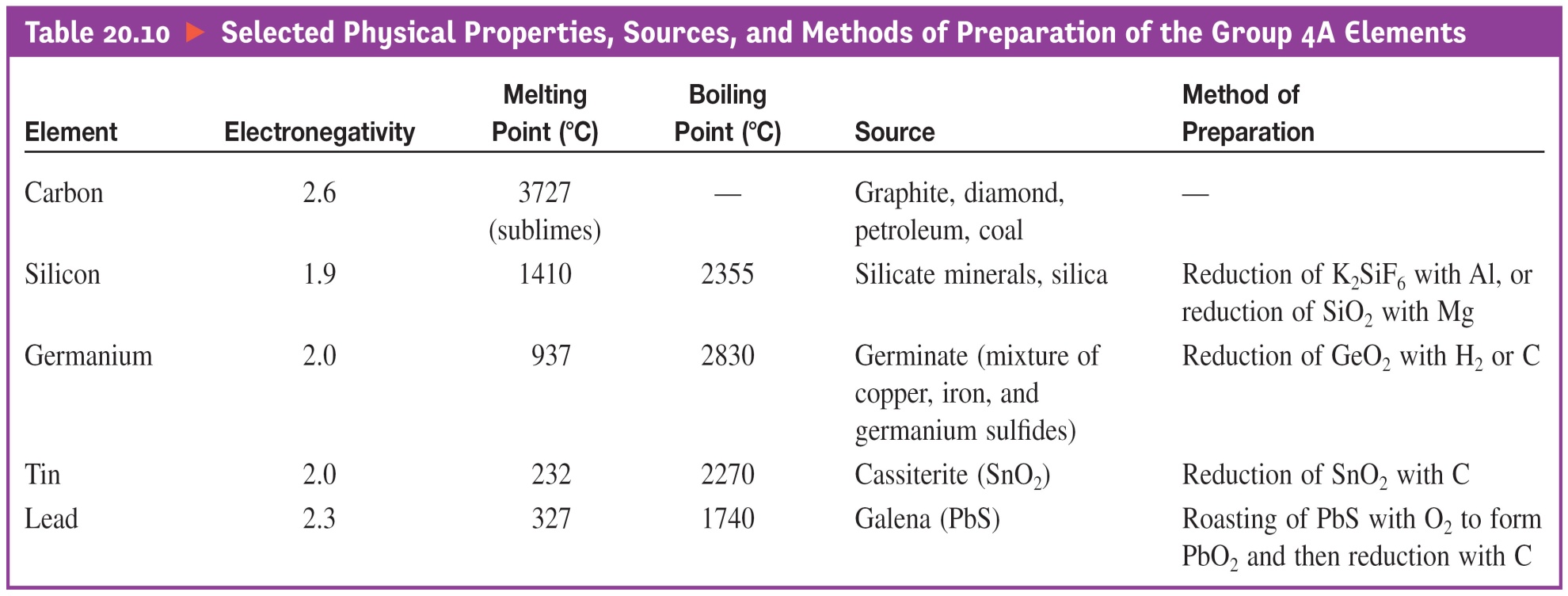 Some Important Reactions
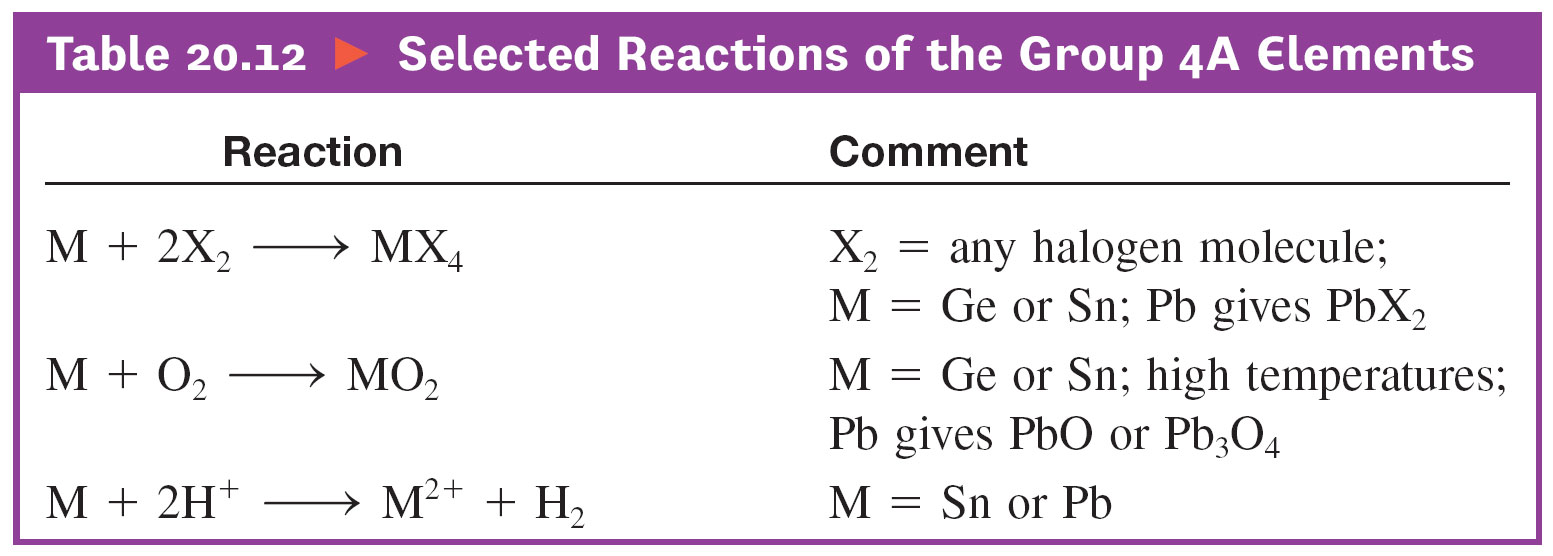 Group 4A
Contains two most important elements on earth: carbon and silicon.  
Both form four covalent bonds to nonmetals.  
CH4 and SiF4
Group 4A (14): Carbon and Silicon
Carbon: 1s2 2s2 2p2
Most important element on Earth – forms the basic skeletal structures of all living things;
Carbon forms strong covalent bonds with many elements and with itself;
Carbon forms sp, sp2, and sp3 hybridizations;
In sp hybridization, each carbon forms 2 s- and 2 p- bonds; example in H―C≡C―H
In sp2, each carbon forms 3 s- and a p- bonds;
In sp3 hybridization each carbon forms 4 s-bonds;
Carbon
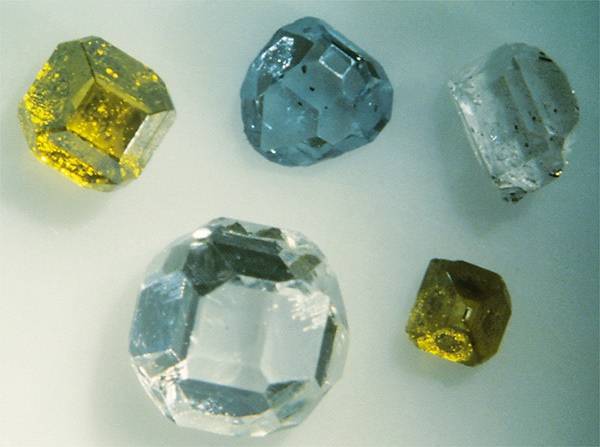 Prentice-Hall © 2002
General Chemistry: Chapter 23
Slide 70 of 51
Carbon
Prentice-Hall © 2002
General Chemistry: Chapter 23
Slide 71 of 51
Important Compounds of Carbon
CO – toxic gas (binds to hemoglobin); forms during combustion of carbon in limited oxygen supply; used in methanol production.
CO2 – end-product of combustion of carbon or carbon-containing compounds; greenhouse gas that keeps Earth temperature relatively warm; 
CO2 is essential to life – used by plants in photosynthesis;
NaHCO3 – used as baking soda for cooking and as in fire-extinguishers;
Na2CO3 – used in glass manufacture;
CaCO3 – used in steel production;
Inorganic Compounds of Carbon
CaC2 
Reaction with H2O produces acetylene.
miner’s lamps.
CS2
Flammable, volatile, poisonous.
Important solvent.
CCl4
Known carcinogen.
Exercise-#6
Draw Lewis structures for the following ions and molecule and propose hybridization on the carbon atom in each ion or molecule.
CO2
CO32-
HCO3- 
H2CO3 
CF4
Other Important Compounds of Carbon
CH4 – major component of natural gas; used as fuel and for the production of hydrogen gas;
C3H8 and C4H10 – used as fuel;
C6H14, C7H16, C8H18, and C9H20 are components in gasoline, with C8H18 as the major component; 
C6H12, (cyclohexane), C6H14 (hexane), and C6H6 (benzene) are important organic solvents; 
C2H4, C2H3Cl, C2F4, and H2NCH2CH2CH2CH2CH2CH2NH2 (among others) are important monomers for polymers, such as polyethylene, PVC, Teflon, nylon, and polyester.
Chemistry of Silicon
Silicon - a metalloid; a covalent network solid with diamond-like structure; used as semi-conductors in the electronic equipment. 
Silicon dioxide or silica (SiO2) - the second most abundant substance on the Earth’s crust; also the source of silicon;
SiO2 - used in the manufacture of glass and ceramics;
Silicon carbide (SiC) has diamond-like structure; used to make abrasive and heat resistant ceramics.
Production and Use of Si
Reduce quartz or sand with C in a furnace.
Oxides of Si, only one is stable, SiO2.
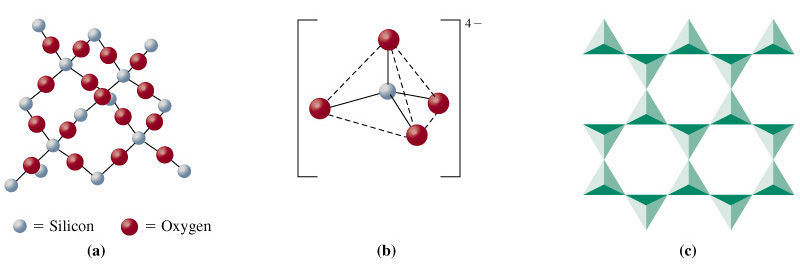 silicate
mica
silica
Production of Silicon
SiO2(s)  +  2C(s)    Si(s)  +  2CO(g);
Si(s)  +  2Cl2(g)  SiCl4(g);
SiCl4(g)  +  2Mg(s)  Si(s)  +  2MgCl2(s);
Final purification done by “zone-refining”
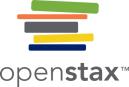 Purification of Silicon by Zone-refining
Silanes and Silicones
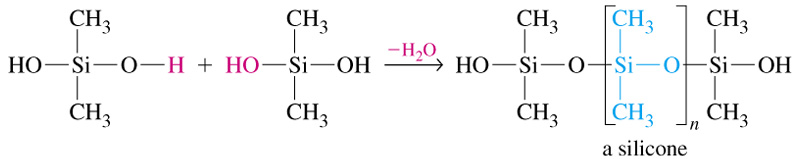 Tin and Lead
Both are soft metals; Tm(oC): Sn (232) & Pb (327)
Both metals form +2 and +4 oxidation states;
Reacts with O2   SnO, SnO2, PbO & PbO2;
Reacts with Cl2  SnCl2, SnCl4, PbCl2 & PbCl4;
SnO, PbO, SnCl2, and PbCl2 are ionic; 
SnO2, PbO2, SnCl4, and PbCl4 are molecular;
Tin and Lead Ores and Uses
Cassiterite ore, SnO2, reduced with C to Sn.
Galena, PbS, roasted in air then reduced with C.
Alloys of Sn
Solders
Bronze (90% Cu, 10% Sn
Pewter (85% Sn, 7% Cu, 6% Bi, 2% Sb)
Pb
Pimary use in storage batteries.
Radiation shields.
Important Compounds of Tin and Lead
SnCl2 – used as reducing agent, tin plating, catalyst;
SnF2 – additive in toothpaste to prevent cavity;
PbO – used in ceramic glaze, and cement;
PbO2 – oxidizing agent and battery electrodes;
PbCrO4 – for making yellow pigment for paint;
Group 5A
Valence-shell configuration: ns2 np3
Exhibits varied chemical properties.  
N and P are nonmetals;
As and Sb are metalloids;
Bi is a metal (the heaviest non-radioactive element)
The Nitrogen Family
Rich chemistry that can only be touched on here.
Nitrogen can exist in many oxidation states.
N and P are nonmetallic.
As and Sb are metalloid.
Bi is metallic.
Some Physical Properties, Sources, and Methods of Preparation
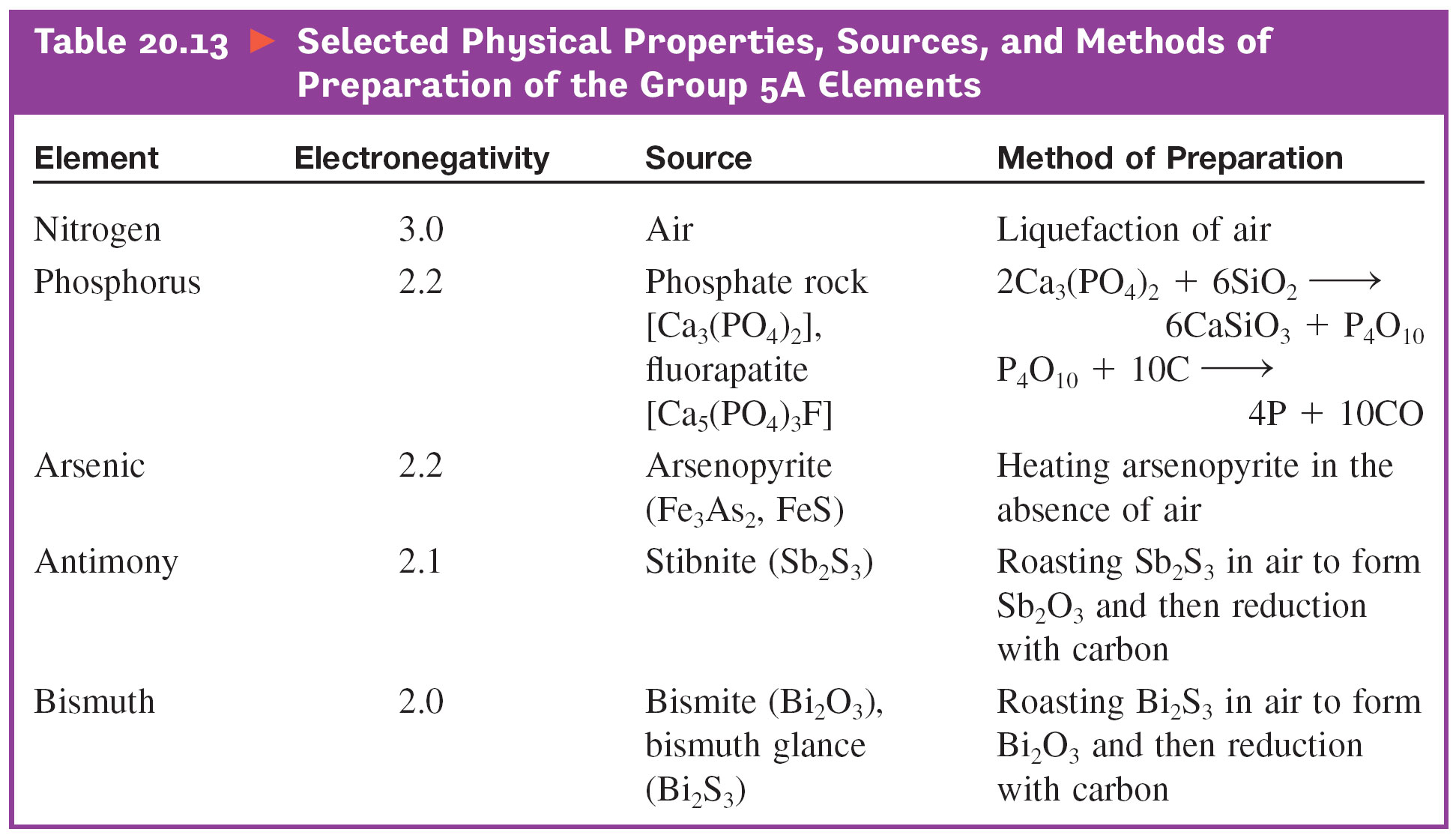 Oxides of Group 5A Elements
Nitrogen: N2O, NO, N2O3, NO2, N2O4, N2O5;
Phosphorus: P4O6 & P4O10;
Arsenic: As2O3 (As4O6) & As2O5;
Antimony: Sb2O3 & Sb2O5
Bismuth: Bi2O3 & Bi2O5
Oxidation States of N
Chlorides of Group 5A Elements
Nitrogen: only NCl3;
Phosphorus: PCl3 and PCl5;
Arsenic: AsCl3 and AsCl5;
Antimony: SbCl3 and SbCl5;
Bismuth: BiCl3
All are molecular compounds.
Reactions of Oxides and Chlorides
3NO2(g)  +  H2O(l)    2HNO3(aq)  +  NO(g);
N2O5(g)  +  H2O(l)    2HNO3(aq) 
P4O10(s)  +  6H2O(l)   4H3PO4(aq);
As2O5(s)  + 3H2O(l)   2H3AsO4(aq);

PCl5(s)  + 4H2O(l)    H3PO4(aq)  +  5HCl(aq);
AsCl5(s)  + 4H2O(l)   H3AsO4(aq)  + 5HCl(aq);
2SbCl5(s)  + 5H2O(l)   Sb2O5(s)  + 10HCl(aq);
The Nitrogen Chemistry
The triple bonds (NN) in N2 provide high stability to the molecule;
Many reactions involving nitrogen gas are endothermic and compounds containing nitrogen decompose exothermically to the elements.

   N2(g)  +  O2(g)  2NO(g)	   H = 180 kJ
  2NO2(g)   N2(g) + O2(g);	   H = -68 kJ
	  N2H4(g)    N2(g) + 2H2(g);     H = -95 kJ
Nitrogen Fixation
The process of transforming N2 to other nitrogen–containing compounds.
Atmospheric fixation (occurs naturally during thunderstorm):
N2(g)  +  O2(g)    2NO(g);	DHo = 180 kJ
2NO(g) + O2(g)   2NO2(g);	 DHo = -112 kJ
3NO2(g) + H2O(l)  2HNO3(aq) + NO(g); 		                                             DHo = -140 kJ
Biological Nitrogen Fixation
Fixation of atmospheric N2 by bacteria living in soils and water; some live in root nodules;
Plants such as legumes and alfafa have root nodules that contain nitrogen-fixing bacteria – they benefit directly from these bacteria; 
Other plants benefit when the bacteria die and release absorbable forms of nitrogen (NH3, NH4+, and NO3-) to the soils;
Biological Nitrogen Fixation
In nitrogen-fixing bacteria:
Atmospheric N2 is first reduced to NH3;
Then, NH3  NH4+  NO2-  NO3-; 
NH3, NH4+, and NO3- released into the surroundings (water or soils) and become available to plants;
In denitrifying bacteria (in soils) the reverse processes occur: NO3-  NO2-  NH3  N2;
Biological nitrogen cycle is complete.
Biological Fixation and The Nitrogen Cycle
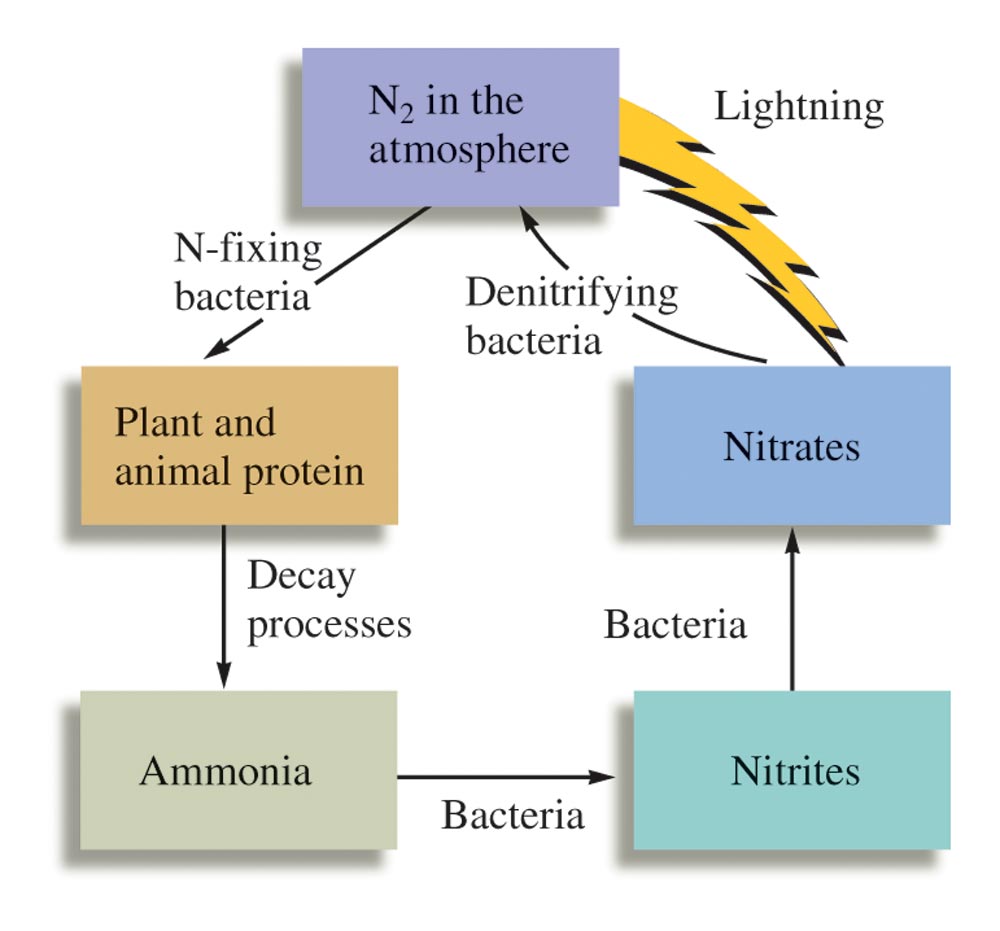 Industrial Nitrogen Fixation
Industrial Fixation (the Haber Process):
  N2(g) + 3H2(g)    2NH3(g) 	H = -92 kJ

Most NH3 are converted to:
Fertilizers (~70%)
Nitric acid, HNO3 (~20%)
Hydrazine, N2H4, and monomers for various plastics and nylons.
The Haber Process
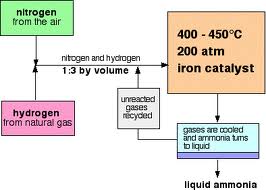 Nitrogen Cycle
Extraction of Nitrogen and Oxygen Gas from Atmosphere
Important Hydrides of Nitrogen
Ammonia, NH3 (most important hydride)
Production of fertilizers (NH4NO3, (NH4)2SO4, (NH4)3PO4, and CO(NH2)2), HNO3, and N2H4
Hydrazine, N2H4
Rocket propellant, manufacture of plastics, agricultural pesticides;
Monomethylhydrazine, CH3N2H3
Rocket fuels
Oxides of Nitrogen
Oxides of Nitrogen
In its oxides nitrogen has oxidation states ranging from +1 to +5. 
N2O	  (+1)
NO	  (+2)
N2O3  & HNO2 (+3)
NO2	  (+4)
N2O5  & HNO3 (+5)
In other compounds, nitrogen could have oxidation states of -1 to -3.
NH2OH (-1), N2H4 (-2), and NH3 (-3)
Important Oxo-acids of Nitrogen
Nitric acid, HNO3
	
	
Nitrous acid, HNO2
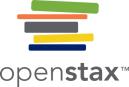 Molecular Structure of HNO3
This image shows the molecular structure (left) of nitric acid, HNO3 and its resonance forms (right).
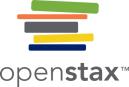 Molecular Structure of HNO2
The Ostwald Processfor the Production of HNO3
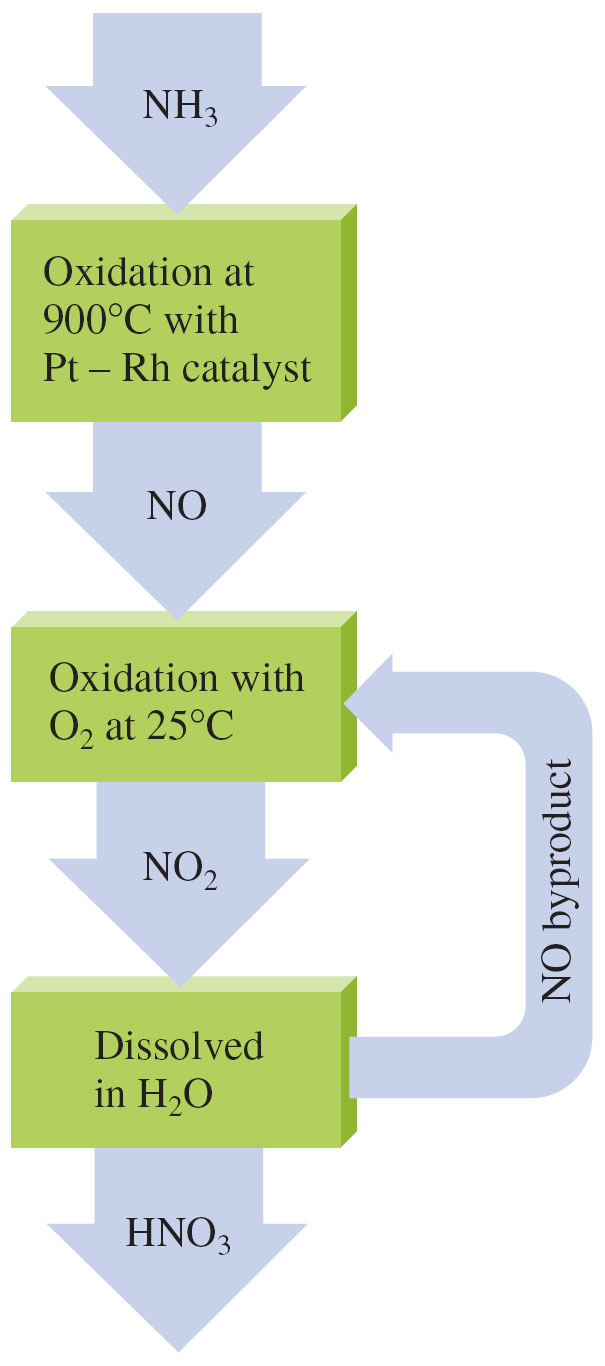 Production of Nitric Acid
Reactions in the Oswald Process:
4NH3(g) +  5 O2(g)    4NO(g)  +  6H2O(g);
2NO(g) +  O2(g)  2NO2(g);
3NO2(g) +  H2O(l)  2HNO3(aq) +  NO(g);
Reactions of Nitric Acid
HNO3 - a strong acid and an oxidizing agent;
Reactions with metals does not produce H2
Cu(s)  +  4HNO3(16 M)   		Cu(NO3)2(aq)  +  2NO2(g)  +  2H2O(l); 
3Cu(s) +  8HNO3(aq, 6 M)   		3Cu(NO3)2(aq)  +  2NO(g)  +  4H2O(l);
4Zn(s) +  10HNO3(aq, 3 M)   		4Zn(NO3)2(aq)  +  N2O(g)  +  2H2O(l);
Allotropes of Phosphorus
White Phosphorus: P4 (tetrahedral) - very reactive
Black Phosphorus: crystalline structure - much less reactive
Red Phosphorus: amorphous with P4 chains
Allotropes of Phosphorus
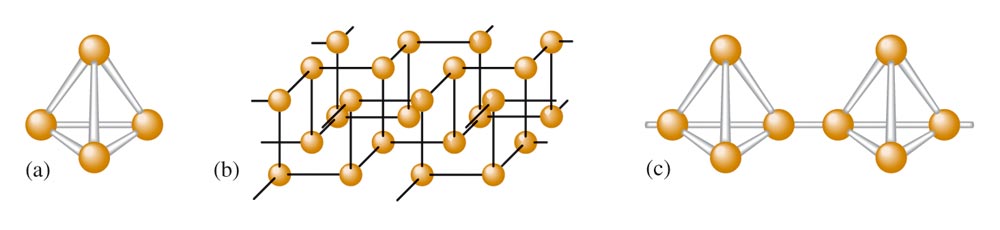 (a) White Phosphorus 
	(b) Black Phosphorus  
	(c) Red Phosphorus
Allotropy of P
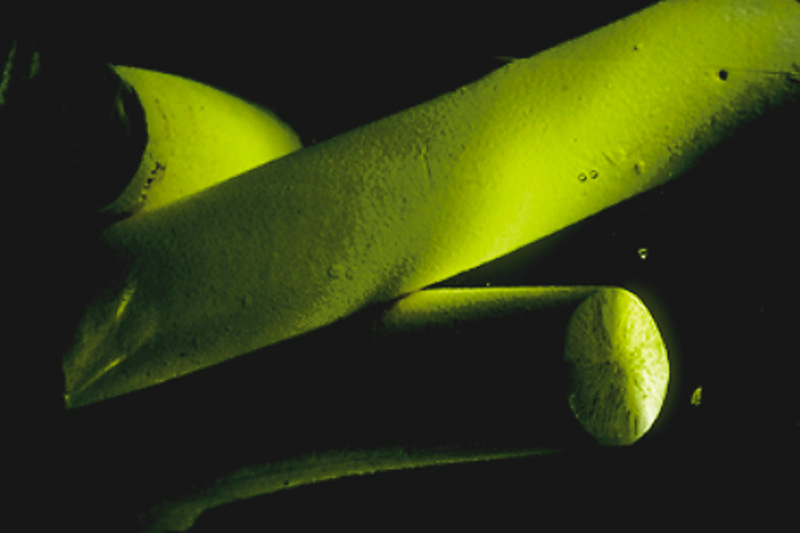 Phosphorus: Production and Uses
Phosphorus is 11th most abundant element in the earths crust (0.11%).
Obtained by heating apatites or phosphate rocks containing Ca3(PO4)2; the reaction is as follows:

2 Ca3(PO4)2(s) + 10 C(s) + 6 SiO2(s) → 
			6 CaSiO3(s) + 10 CO(g) + P4(s)
Oxides of Phosphorus
Reaction of white phosphorus with oxygen:
P4(s)  +  3O2(g)    P4O6(l);  (o.s. of P = +3)
P4(s)  +  5O2(g)  P4O10(s);  (o.s. of P = +5) 

Reactions of phosphorus oxides with water:
P4O6(l)  +  6H2O(l)  4H3PO3(aq);
P4O10(s)  +  6H2O(l)  4H3PO4(aq);
Oxides and Oxoacids of P
+ 6 H2O(l) → 4 H3PO3(l)
phosporus acid
+ 6 H2O(l) → 4 H3PO4(l)
phosporic acid
Oxyacids of Phosphorus
Phosphoric acid, H3PO4 - triprotic
Phosphorous acid, H3PO3 - diprotic
Hypophosphorous acid, H3PO2 - monoprotic
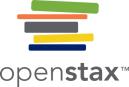 Structure of Phosphoric Acid
Orthophosphoric acid, H3PO4, is colorless when pure and has this molecular (left) and Lewis structure (right).
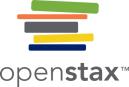 Structure of Phosphorous Acid
In a molecule of phosphorous acid, H3PO3, only the two hydrogen atoms bonded to an oxygen atom are acidic.
Polyphosphoric Acids
Phosphorus Halides
Reactions of white phosphorus with halogens:
P4(s)  +  6X2   4PX3(l);
P4(s)  +  10X2   4PX5(s);

Examples of reactions:
P4(s)  +  6Cl2(g)   4PCl3(l);
P4(s)  +  10Cl2(g)   4PCl5(s);
PCl3(l) + Cl2(g)  ⇄ PCl5(s);
Phosphorus Halides
Reactions of phosphorus chlorides with water:
PCl3(l)  +  3H2O(l)    H3PO3(aq)  +  3HCl(aq);
PCl5(s)  + 4H2O(l)    H3PO4(aq)  +  5HCl(aq);
Important Compounds of Phosphorus
Ca3(PO4)2 & Ca5(PO4)3F :  source of phosphorus
Ca5(PO4)3(OH) :  forms bones and teeth structures
P4O10 :  production of H3PO4 
H3PO4 :  production of fertilizers & phosphates
H2PO4- & HPO42- :  making phosphate buffers
Na3PO4 (TSP):  scouring powder and paint remover
Na5P3O10 :  fabric softeners
ADP & ATP :  storage of metabolic energy
Exercise-#7
Draw Lewis structures for the following molecules:
N2O
NO2
HNO3
H3PO4 (triprotic acid – 3 ionizable H+)
H3PO3 (diprotic acid – 2 ionizable H+)
H4P2O7 (tetraprotic – 4 ionizable H+)
H5P3O10 (pentaprotic – 5 ionizable H+)
PCl3 and PCl5
Exercise-#8
Complete and balance the following equations:
N2O5(g)  +      H2O(l)   
P4O10(s)  +      H2O(l)   
PCl5(l)  +       H2O(l)   
HNO3(aq)  +    NH3(g)   
H3PO4(aq)  +     NH3(g)  
Exercise-#9
Name 3 ways in which atmospheric nitrogen is fixed.
What is the major industrial use of atmospheric nitrogen?
Write balanced equations for all reactions that occur in the Oswald process for the production of nitric acid from ammonia.
Group 6A
Valence-shell configuration: ns2 np4
O, S, Se, Te, Po
None of the Group 6A elements behaves as a typical metal.  
Elements form covalent bonds with other nonmetals.
Some Physical Properties, Sources, and Methods of Preparation
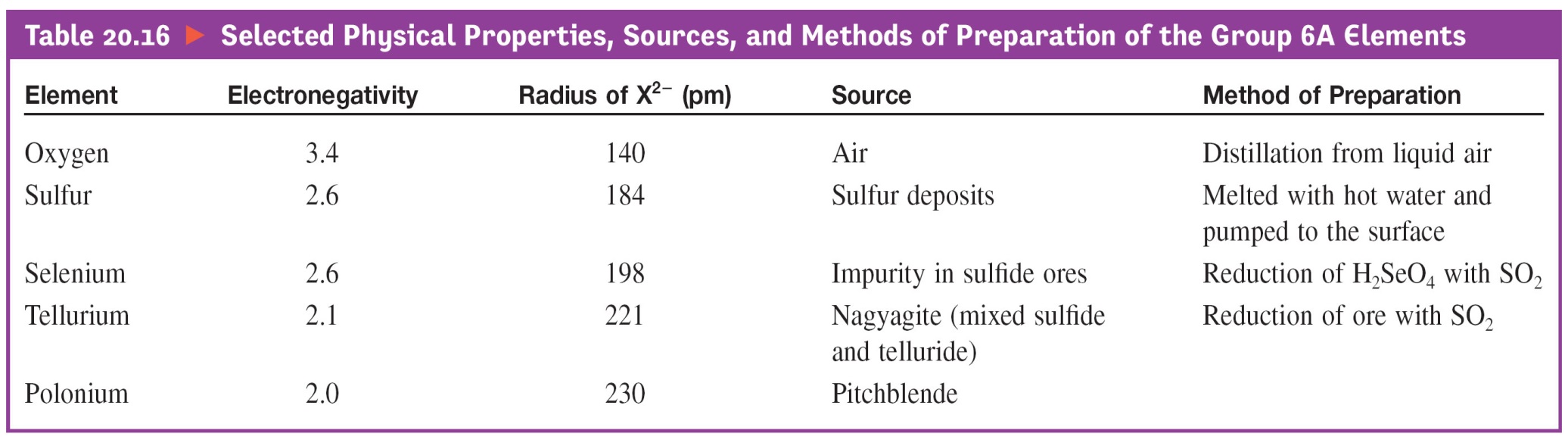 Oxygen
O2 makes up 21% of the Earth’s atmosphere.
O3 (ozone) exists naturally in the upper atmosphere (the stratosphere) of the Earth.
Ozone layer absorbs dangerous UV light; it serves as a screen that blocks most uv-radiation from reaching the Earth’s surface.
Freons and other CFC compounds used in refrigeration and air-conditioning units promote the destruction of ozone layer.
Various Forms of Oxides
Metal oxides (ionic)
Nonconductor – example: MgO
Semiconductor – example: NiO
Conductor – example: ReO3
Superconductor – example: YBa2Cu3O7
Nonmetal oxides (covalent): 
	Molecular oxides – examples: CO2, NO, NO2, N2O, SO2, P4O10, etc.
	Covalent network oxide – SiO2
Characteristics of Oxides
Metallic oxides – basic or amphoteric
	Examples: Na2O (basic); Al2O3 (amphoteric)
Semi-metallic oxides – mild to weakly acidic
	Example: B2O3 
Nonmetallic oxides – weak to strong acids
	Examples: 
SO2(g) + H2O(l)  H2SO3(aq) (weak acid);
SO3(g)  + H2O(l)  H2SO4(aq) (strong acid);
Ozone
3O2(g)    2O3(g)         K  1057
Sulfur
Sulfur is found in nature both in large deposits of the free element and in ores such as: 
Galena = PbS, 
Cinnabar  = HgS, 
Pyrite  = FeS2, 
Gypsum = CaSO42H2O, 
Epsomite = MgSO4.7H2O, and 
Glauberite = Na2Ca(SO4)2
Sulfur Mining: Frasch Process
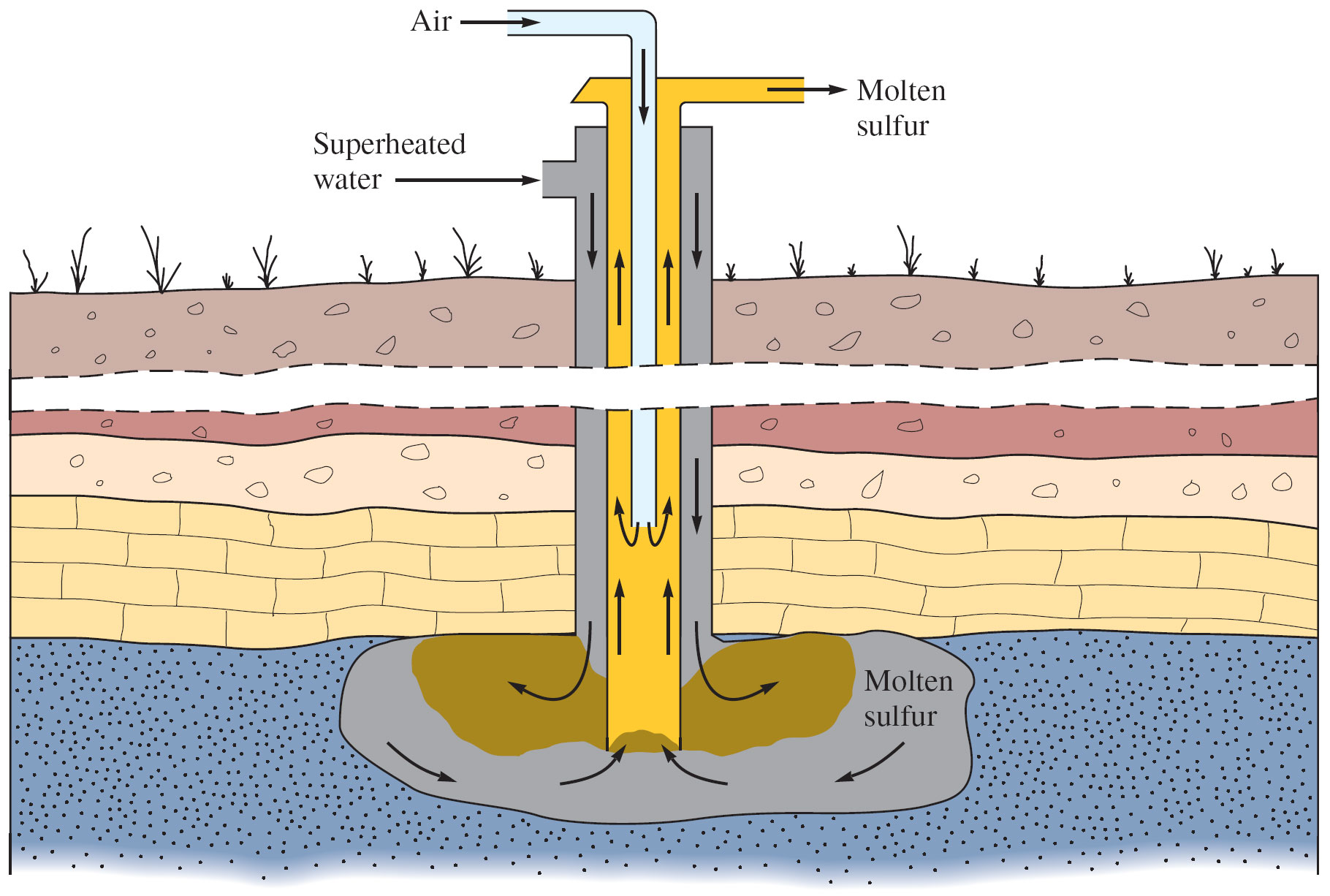 Aggregates of Sulfur
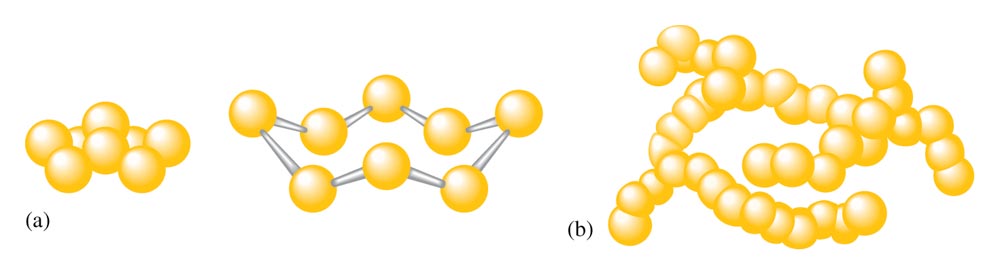 Sulfur Oxides and Oxyacids
S(s)  +  O2(g)  SO2(g)
2SO2(g) + O2(g)    2SO3(g)
SO2(g) + H2O(l)  H2SO3(aq)
SO3(g) + H2O(l)  H2SO4(aq) 

H2SO3 – diprotic; weak acid
H2SO4 – diprotic; strong acid
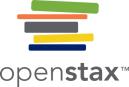 Structure of Sulfuric Acid
Sulfuric acid has a tetrahedral molecular structure.
Sulfuric Acid
Productions:
S8(s)  +  8 O2(g)    8SO2(g);
2H2S(g)  +  3 O2(g)  2SO2(g)  +  2H2O(l);
FeS2(s)  +  11 O2(g)  Fe2O3(s)  +  8SO2(g);

2SO2(g)  +  O2(g)  2SO3(g);    (V2O5/K2O catalyst)
2SO3(g)  +  H2SO4(l)  H2S2O7(l);
H2S2O7(l)  + H2O(l)  2H2SO4(l);
Important Compounds of Sulfur
H2SO4 – most important compound, for manufacture of fertilizer, soap, detergents, metal and textile processing, sugar refinery, and organic syntheses;
SF4 – for fluoridation
SF6 – as insulating and inert blanket
Na2S2O3 – as reducing agent and complexing agent for Ag+ in photography (called “hypo”);
P4S3 – in “strike-anywhere” match heads
Exercise-#10
Draw Lewis structures for the following molecules:
SO2
SF2
SF4
SF6
H2SO4 
H2SO3
H2S2O7
The Halogens
All nonmetals: F, Cl, Br, I, At
Most reactive nonmetal group; 
Not found as free elements in nature.  Mainly found as halide ions (X–) in various minerals and in seawater.
Trends in Selected Physical Properties
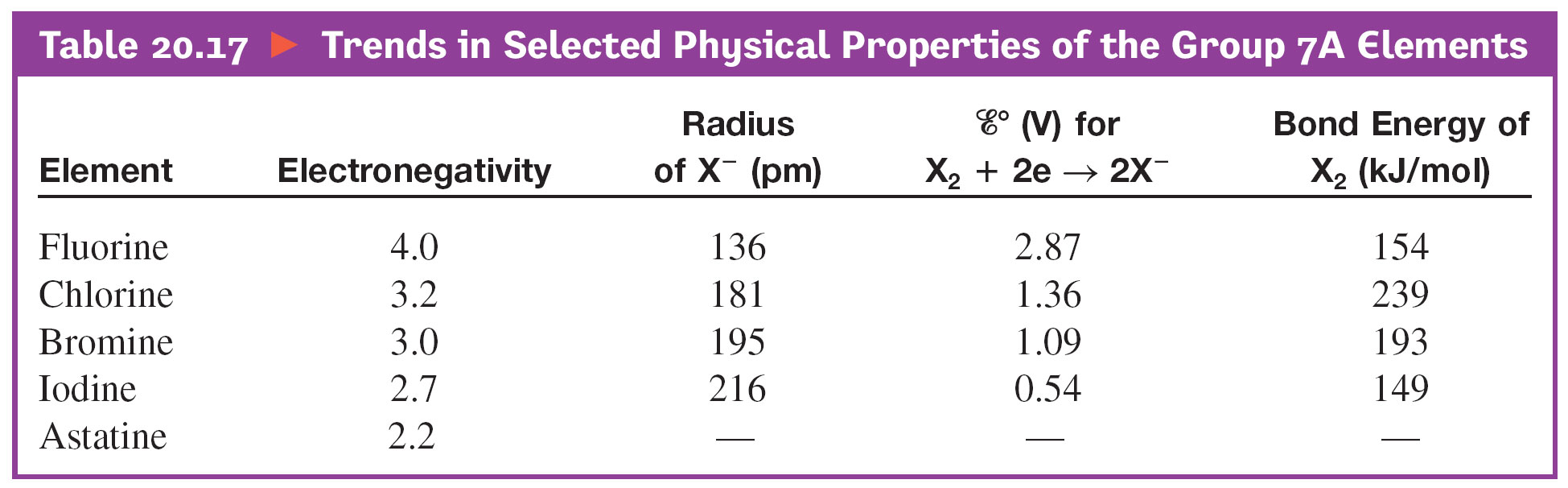 Some Physical Properties, Sources, and Methods of Preparation
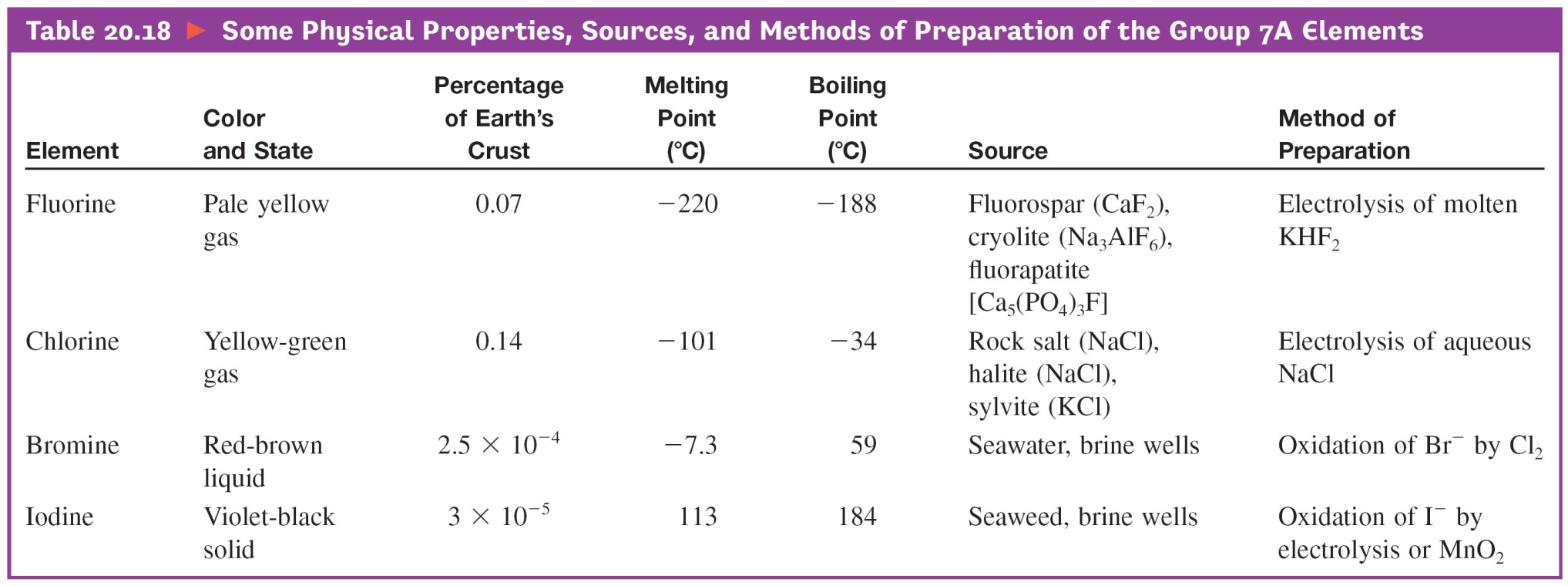 Preparation of Hydrogen Halides
H2(g) + X2(g)    2HX(g)

When dissolved in water, the hydrogen halides behave as acids, and all except hydrogen fluoride are completely dissociated.
Halogen Oxyacids and Oxyanions
All halogens except fluorine combine with various numbers of oxygen atoms to form oxyacids.
Strengths of oxyacids vary directly to the number of oxygen atoms bonded to the halogen - acid strength increases as more oxygens are added.
The Known Oxyacids of the Halogens
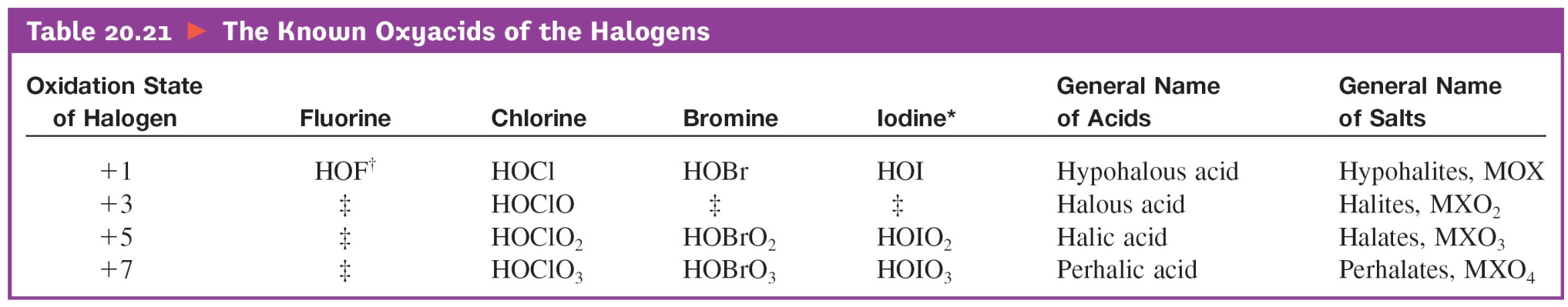 Interhalogen Compounds
Formation:
Cl2(g)  +  3F2(g)    2ClF3(g);
Br2(l)  +  3Cl2(g)    2BrCl3(l);
Br2(l)  +  5F2(g)    2BrF5(l);
Reactions of Interhalogen Compounds
ClF3 & BrF3 as fluoridating agents:
2B2O3(s) + 2BrF3(l)  4BF3(g) + Br2(l)  +  3 O2(g) 
P4(s)  +  5ClF3(g)  4PF3(g) + Cl2(g)  +  3ClF(g) 
Reaction with water:
ClF3(g) +  2H2O(l)    HClO2(aq)  +  3HF(aq);
BrF5(l)  + 3H2O(l)    HBrO3(aq)  +  5HF(aq);
Chemistry of Chlorine
Most important halogen
Laboratory preparation from NaCl and MnO2:
	2NaCl(s)  +  MnO2(s)  +  2H2SO4(l)    		Cl2(g) + MnSO4(s) + Na2SO4(s) + 2H2O(l)

Industrial production: 
	Chlorine is a by-product in the electrolysis of NaCl, MgCl2, CaCl2, ScCl3, etc.
Major Uses of Chlorine
Production of: 
chlorinated organic compounds;
hydrochloric acid;
bleach solution and bleach powder;
Treatment of municipal water.
Production of Bleach Solution
Cl2(g)  +  2NaOH(aq)    			NaOCl(aq) + NaCl(aq) + H2O(l)
Production of Bleach Powder
2Cl2(g)  +  2Ca(OH)2(aq)    				Ca(OCl)2(s)  +  CaCl2(aq)  +  2H2O(l)
Production of Other Oxidizing Agents
3Cl2(g)  +  6NaOH(aq)    					NaClO3(aq) + 3NaCl(aq) + 3H2O(l) 

	2NaClO3(s) + SO2(g) + H2SO4(aq)    					2ClO2(g)  +  2NaHSO4(aq)
Oxides and Oxyacids of Chlorine
Oxides of chlorine and its oxidation number (in parenthesis):
Cl2O (+1), Cl2O3 (+3), ClO2 (+4; unstable), Cl2O5 (+5), Cl2O7 (+7; highest possible)

Chlorine oxyacids in increasing acid strength
HOCl < HClO2 < HClO3 < HClO4;
HClO4 is a strong oxidization agent
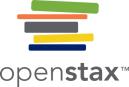 Structure of Chlorite Ion
Chlorite ions, ClO2−, are produced when chlorous acid reacts with bases.
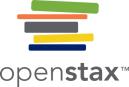 Structure of Chlorate ion
Chlorate ions, ClO3−, are produced when halic acids react with bases.
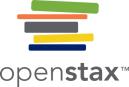 Structure of Perchlorate ion
Perchlorate ions, ClO4−, can be produced when perchloric acid reacts with a base or by electrolysis of hot solutions of their chlorides.
Important Compounds of Chlorine
NaCl – for physiological electrolyte balance
NaOCl – household bleach solution
Ca(OCl)2 – bleach for swimming pool water & 			sewage treatment
ClO2 – industrial bleach for paper production
NaClO3 – production of industrial bleach (ClO2) 
KClO3 – oxidizer in fireworks and matches
NaClO4 – production of HClO4 and NH4ClO4
NH4ClO4 – oxidizer in booster rocket fuel
Exercise-#11
Draw Lewis structures for the following molecules:
ClF3
BrF5
HOCl
HClO2
HClO3
HClO4
Exercise-#12
In the following reaction for household bleach production:
Cl2(g)  +  2NaOH(aq)  NaOCl(aq) + NaCl(aq) + H2O(l) 

(a) How many kilograms of NaOCl will be produced from the reaction of 1.00 m3 of Cl2 gas, measured at STP, and excess of NaOH? (b) If beach solution contains 5.25% (w/w) of NaOCl and the solution has density of 1.06 g/mL, how many liters of bleach solution are produced?
Noble Gases
He, Ne, Ar, Kr, Xe and *Rn;
Except for He, the other elements have the valence-shell electron configuration: ns2 np6 
Subshell ns and np are completely filled, which represents the most stable electron configuration for atoms.
Natural compound of noble gas elements does not exist, but some compounds of Xe and Kr have been synthesized in the laboratory.
Radon is radio active.
Selected Properties of Noble Gases
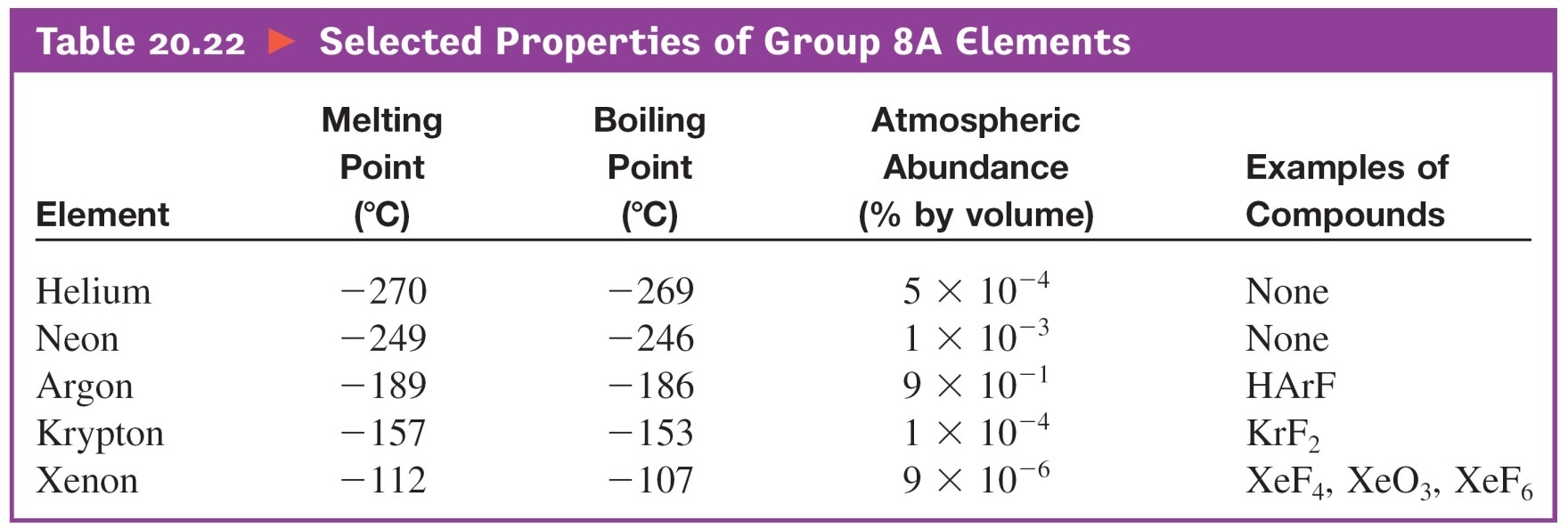 Compounds of Noble Gases
He and Ne form no compounds.
Some compounds of Kr and Xe with O2 and F2 have been synthesized in the laboratory:

	Xe(g) + 2F2(g)    XeF4(s) 
	 Xe(g) + 3F2(g)    XeF6(s) 
	XeF6(s) + 3H2O(l)  XeO3(aq) + 6HF(aq) 
	 XeF6(s) + 2H2O(l)  XeO2F2(aq) + 4HF(aq) 
	 XeF6(s) + H2O(l)  XeOF4(aq) + 2HF(aq)
Exercise-#13
Draw Lewis structures for the following molecules.
XeF2
XeF4
XeOF2
XeO2F2
XeOF4